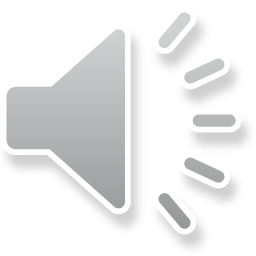 Praktyczne działania uczniów klas PDPpodczas zdalnej edukacjikwiecień – maj 2020 r.
Organizacja Dnia Praktycznego Działania w Zespole Szkół Specjalnych w Czersku stała się już naszą tradycją. Jest to cykliczna impreza dla uczniów klas przysposabiających do pracy, podczas której kładziemy nacisk na zaangażowanie młodzieży w pożyteczne prace. Nasi uczniowie mają okazję wykazać się w wielu dziedzinach. Często zapraszaliśmy z tej okazji do naszej placówki uczniów z innych szkół bądź uczestników WTZ, by integrować się i wspólnie uczyć nowych praktycznych umiejętności. Ten rok jest inny… Nie dane nam było przeprowadzić Dnia Praktycznego Działania w tradycyjnej formie, jednak nasi uczniowie dzielnie pracują w swoich domach w ramach zdalnego nauczania. Postanowiliśmy podzielić się zdjęciami ich prac, aby chociaż w ten sposób mogły zostać docenione zaangażowanie i trud uczniów, jaki wkładają w swoje prace. Zapraszamy do obejrzenia prezentacji 
Prace kulinarne
Uczniowie klas PDP bardzo chętnie angażują się w gotowanie. Podczas zajęć w szkole przygotowujemy mnóstwo smacznych dań. 
Obejrzymy teraz, jak młodzież rozwija swoje kulinarne zainteresowania w domu 
PROPOZYCJA ŚNIADANIANIOWA
[Speaker Notes: UWAGA: Aby zmienić obrazy na tym slajdzie, zaznacz obraz i usuń go. Następnie kliknij ikonę Wstaw obraz w symbolu zastępczym, aby wstawić swój własny obraz.]
DANIA OBIADOWE
[Speaker Notes: UWAGA: Aby zmienić obrazy na tym slajdzie, zaznacz obraz i usuń go. Następnie kliknij ikonę Wstaw obraz w symbolu zastępczym, aby wstawić swój własny obraz.]
ZDROWE SAŁATKI I SURÓWKI
[Speaker Notes: UWAGA: Aby zmienić obrazy na tym slajdzie, zaznacz obraz i usuń go. Następnie kliknij ikonę Wstaw obraz w symbolu zastępczym, aby wstawić swój własny obraz.]
GRILLOWE PRZYSMAKI
CIASTO DROŻDŻOWE W ROLI GŁÓWNEJ
[Speaker Notes: UWAGA: Aby zmienić obrazy na tym slajdzie, zaznacz obraz i usuń go. Następnie kliknij ikonę Wstaw obraz w symbolu zastępczym, aby wstawić swój własny obraz.]
PYSZNE ROGALIKI DROŻDŻOWE
PRZY PIĘKNIE NAKRYTYM STOLE POSIŁEK LEPIEJ SMAKUJE 
[Speaker Notes: UWAGA: Aby zmienić obrazy na tym slajdzie, zaznacz obraz i usuń go. Następnie kliknij ikonę Wstaw obraz w symbolu zastępczym, aby wstawić swój własny obraz.]
GOTOWE!SMACZNEGO 
[Speaker Notes: UWAGA: Aby zmienić obrazy na tym slajdzie, zaznacz obraz i usuń go. Następnie kliknij ikonę Wstaw obraz w symbolu zastępczym, aby wstawić swój własny obraz.]
PO GOTOWANIU TRZEBA POSPRZĄTAĆ...
[Speaker Notes: UWAGA: Aby zmienić obrazy na tym slajdzie, zaznacz obraz i usuń go. Następnie kliknij ikonę Wstaw obraz w symbolu zastępczym, aby wstawić swój własny obraz.]
Prace artystyczne
Wielu naszych uczniów jest bardzo uzdolnionych plastycznie, technicznie. Podczas zajęć rozwijających kreatywność nierzadko powstają śliczne ozdoby, praktyczne przedmioty codziennego użytku. 
W domu nasi uczniowie nie próżnują, pracują równie pilnie jak w szkolnej ławce!
WIELKANOCNE OZDOBY
[Speaker Notes: UWAGA: Aby zmienić obrazy na tym slajdzie, zaznacz obraz i usuń go. Następnie kliknij ikonę Wstaw obraz w symbolu zastępczym, aby wstawić swój własny obraz.]
ZWIERZĄTKA
[Speaker Notes: UWAGA: Aby zmienić obrazy na tym slajdzie, zaznacz obraz i usuń go. Następnie kliknij ikonę Wstaw obraz w symbolu zastępczym, aby wstawić swój własny obraz.]
WIOSENNE KWIATY
[Speaker Notes: UWAGA: Aby zmienić obrazy na tym slajdzie, zaznacz obraz i usuń go. Następnie kliknij ikonę Wstaw obraz w symbolu zastępczym, aby wstawić swój własny obraz.]
KREDKAMI RYSOWANE
[Speaker Notes: UWAGA: Aby zmienić obrazy na tym slajdzie, zaznacz obraz i usuń go. Następnie kliknij ikonę Wstaw obraz w symbolu zastępczym, aby wstawić swój własny obraz.]
ŚWIECZNIKI NA WIOSENNE WIECZORY
ŚWIECZNIKI NA WIOSENNE WIECZORY
[Speaker Notes: UWAGA: Aby zmienić obrazy na tym slajdzie, zaznacz obraz i usuń go. Następnie kliknij ikonę Wstaw obraz w symbolu zastępczym, aby wstawić swój własny obraz.]
PRACE Z UŻYCIEM TKANIN
[Speaker Notes: UWAGA: Aby zmienić obrazy na tym slajdzie, zaznacz obraz i usuń go. Następnie kliknij ikonę Wstaw obraz w symbolu zastępczym, aby wstawić swój własny obraz.]
PLASTIKOWE OZDOBY
[Speaker Notes: UWAGA: Aby zmienić obrazy na tym slajdzie, zaznacz obraz i usuń go. Następnie kliknij ikonę Wstaw obraz w symbolu zastępczym, aby wstawić swój własny obraz.]
HAFT KRZYŻYKOWY
[Speaker Notes: UWAGA: Aby zmienić obrazy na tym slajdzie, zaznacz obraz i usuń go. Następnie kliknij ikonę Wstaw obraz w symbolu zastępczym, aby wstawić swój własny obraz.]
Prace ogrodnicze
Uczniowie klas PDP w sposób szczególny dbają o kwiaty na szkolnym boisku. Mają pod swoją opieką także mały ogródek warzywny. Wykonują prace porządkowe na cmentarzu honorowym. 
Teraz z dużym zaangażowaniem troszczą się o przydomowe ogródki i tereny zielone.
ZIELEŃ WOKÓŁ DOMU
[Speaker Notes: UWAGA: Aby zmienić obrazy na tym slajdzie, zaznacz obraz i usuń go. Następnie kliknij ikonę Wstaw obraz w symbolu zastępczym, aby wstawić swój własny obraz.]
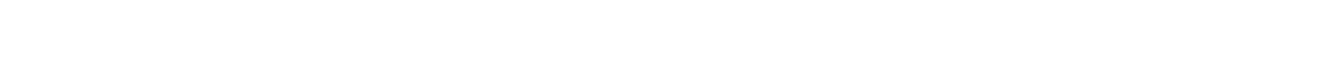 ZIELEŃ WOKÓŁ DOMU
ROŚLINY W NASZYCH DOMACH
[Speaker Notes: UWAGA: Aby zmienić obrazy na tym slajdzie, zaznacz obraz i usuń go. Następnie kliknij ikonę Wstaw obraz w symbolu zastępczym, aby wstawić swój własny obraz.]
W OGRODZIE I NA POLU
[Speaker Notes: UWAGA: Aby zmienić obrazy na tym slajdzie, zaznacz obraz i usuń go. Następnie kliknij ikonę Wstaw obraz w symbolu zastępczym, aby wstawić swój własny obraz.]
W OGRODZIE I NA POLU
[Speaker Notes: UWAGA: Aby zmienić obrazy na tym slajdzie, zaznacz obraz i usuń go. Następnie kliknij ikonę Wstaw obraz w symbolu zastępczym, aby wstawić swój własny obraz.]
Prace stolarskie
Uczniowie podczas zajęć często wykonują prace w drewnie. Tworzą ozdoby oraz przedmioty użytkowe. 
Swoje umiejętności nabyte w szkole wykorzystują chętnie w domu.
PRACE STOLARSKIE
Prace domowe
W domu zawsze znajdzie się coś do zrobienia. Nasi uczniowie w ramach zajęć sprzątają, opiekują się zwierzętami,
OPIEKA NAD ZWIERZĘTAMI DOMOWYMI
[Speaker Notes: UWAGA: Aby zmienić obrazy na tym slajdzie, zaznacz obraz i usuń go. Następnie kliknij ikonę Wstaw obraz w symbolu zastępczym, aby wstawić swój własny obraz.]
SPRZĄTANIE W DOMU
SPRZĄTANIE W DOMU
PORZĄDKI W SZAFIE
Kochani uczniowie!!!
Serdecznie dziękujemy za przesyłane zdjęcia. Jest nam bardzo miło, że tak dzielnie pracujecie w swoich domach. Widzimy, jak wiele już się nauczyliście. Doceniamy też, że tak dużo serca wkładacie w to, co robicie  
Pamiętajcie, że kiedyś wreszcie (oby już niedługo) przyjdzie czas, że będziemy mogli spotkać się w szkole. Tymczasem życzymy Wam wiele zapału do dalszej pracy, dużo zdrowia i radości!
Agnieszka Osowska, 		Aleksandra Bernady, 				Justyna Grabańska
Źródła
Zdjęcia pochodzą od uczniów klas PDP ZSS w Czersku
Muzyka: https://starfrosch.com/hot-111/artist/square+a+saw/



Opracowała: Agnieszka Osowska